Overview of Transition Block
[Speaker Notes: The Transition Block is the final block in the sequence and closes up the common core experience for new workers. The goal is that new workers will go through core sequentially because each block builds on knowledge and skills presented and practiced in the previous blocks. 

The Transition Block content focuses on permanency, trauma-informed practice, and teaming: 
This includes:
Transitions to permanency
Development aftercare plans in a team setting
Biases in permanency practices
There are 2 e-learning modules, 1 skills-based classroom module, 1 field activity, plus a 200-level knowledge and skills reinforcement classroom lab in this block.]
Transition Block
There are 2 e-learning modules:
Case Closure and After Care Plans
After 18

1 skills-based classroom module: Transition Practice 

1 field activity: Collaborative Assessment, Planning and Support: Transition Case Plan Update

plus a 200-level knowledge and skills reinforcement classroom lab: Managing Transitions
[Speaker Notes: There are 2 e-learning modules:
Case Closure and After Care Plans
After 18:

1 skills-based classroom module: Transition Practice:

1 field activity: Collaborative Assessment, Planning and Support: Transition Case Plan Update:

plus a 200-level knowledge and skills reinforcement classroom lab: Managing Transitions]
Transition Practice
[Speaker Notes: Open trainer guide in shared screen:  Transition Practice 

This 1-day classroom module is preceded by two required e-Learning modules: Case Closure and After Care Plans for all Transitioning Cases and After 18, that introduce key knowledge components used in class, and must be completed prior to attending this classroom module. This class focuses on planning transition with families, minimizing trauma in placement changes, transitioning to permanency, case management during transitions, and managing transition within teams.]
[Speaker Notes: It is essential prior to proceeding with this tutorial that you have reviewed in detail the trainer guide and that you have a printed copy to walk through.]
Tips for Training this Curriculum
[Speaker Notes: Page 7 of trainer guide

Common Core curriculum and training for new child welfare workers in California is designed to be generalizable across the state, cover basic child welfare knowledge and skills, and is important for all CWS positions with in an agency.

TRAINING PREPARATION
It is required that the trainer preview the following eLearning as prerequisite to the classroom:
Case Closure and After Care Plans eLearning
After 18 eLearning
 
It is recommended that the trainer preview the following eLearning(s) and/or classroom trainings pre-requisites to training the classroom:
Introduction to Trauma-Informed Practice eLearning
Trauma-Informed Practice classroom
 
It is suggested that you orient yourself to all the blocks in preparation for this training in order to make links and dig deeper into skill building: 
Foundation
Engagement
Assessment
Case Planning and Service Delivery
Monitoring and Adapting
Transition
 
Contact your Regional Training Academy/UCCF for more information and to register for the eLearnings as well as to access the classroom curriculum. Visit CalSWEC website for more information at:  http://calswec.berkeley.edu/common-core-30-0
 
County Variations in Practice:
All counties have their own policies and procedures for transitioning cases. It is important that the trainees are referred to their own supervisor for policy specific questions related to transitioning cases, and the use of aftercare plans with families. Each will also have specific policies pertaining to the development of the 90-Day Transition plans and should be referred to their supervisor and policy for specifics on county practice. 
 
Training Activities:
Because this training is activity rather than lecture based, trainers should have extensive knowledge of CC3.0 content, training modalities, adult learning theory, and coaching. Trainers should be prepared to address a wide variety of trainee questions in the moment relying on CC3.0 informational materials and professional experience. Regional Training Academies may have additional resources for preparing trainees to present this curriculum.  
 
Co-Training with a Youth Partner or Parent Partner:
Regional Training Academies and trainers should be encouraged to co-train this course with a parent partner and/or youth partner. Having their voice represented in development of aftercare plans and/or transition plans can be impactful for the trainees. See the supplemental handouts on “Co-Training Tango: It’s a Dance with Your Partner,” which was adapted by Nora Gerber using "Paddling Together: A Co-presenting Primer" by Robert Garmston and Suzanne Bailey, printed in Training and  Development Journal, January, 1988; from "Top Notch Training With Partners" from Info-Line, ASTD.
 
FAMILY FRIENDLY LANGUAGE
Trainers are the example for modeling this for trainees. The hope is that the work is done with families, not on clients. Use words such as parents, young adults, youth, child, family…rather than clients. We want to model that families involved in child welfare services are not separate from us as social workers, but part of our community. This is the goal of the CA Child Welfare Core Practice Model as well and reflects the behaviors we want to see demonstrated in social workers work with families. For more information on the Californian Child Welfare Core Practice Model visit the CalSWEC website at http://calswec.berkeley.edu/california-child-welfare-core-practice-model-0.]
[Speaker Notes: Page 9]
[Speaker Notes: Review and familiar yourself with the learning objectives that can be found on Page 10]
[Speaker Notes: Pg 11: Road map to help guide the day providing timing, methodology and learning objectives covered in each segment]
Segment 1: Welcome and Introductions
[Speaker Notes: Trainer will introduce themselves to the group. Remember that this cohort has already participated in all the eLearnings and classroom trainings from the Foundation, Engagement and Assessment Blocks so they have been together for some time. 

Review the Agenda, Learning Objectives and Group Agreements and outlined in the trainer guide. 

In this segment, you will ask trainees to participate in a guided imagery. The purpose of this visualization is to help set the impact of involvement in child welfare and the value in transitioning families, young adults to informal services and supports. 

You will transition out to this segment with a video “From Place to Place, you will ask trainees to ant this video from the lens of transition points throughout the life of the case, where the use of strategies such as engagement, teaming, and trauma-informed practices could have improved outcomes for the young adults in the video. 

There will be a facilitated discussion about transitions and key points after the video, please be prepared to chart the discussion.]
Segment 2: Transitions and Trauma-informed Practice
Activity 2A: Transitions for Children, Youth, Families, and Social Workers

Activity 2B: Trauma-informed Practice and Transitions 

Activity 2C: Emotional Responses to Transitions
[Speaker Notes: To prepare for this segment: prepare the following headings on chart paper with the identified transition points:
Hotline to Community-Based Services
Hotline to emergency response
Emergency response to close
Emergency response to family maintenance voluntary
Emergency response to court dependency case
Court dependency to family maintenance to family reunification
Family maintenance to case closure
Family reunification to adoption
Family reunification to legal guardianship
Family reunification to permanency (long-term care)
Long-term care to non-minor dependent
Long-term foster care to emancipation
Long-term care to case closure


2A: During this activity, the trainer will discuss the different transition points in the life of child welfare services. The goal of this activity is to demonstrate the number of transition that can occur in the life of a child, youth, young adults, and families that we serve. The number of transitions can impose their own level of trauma on the family, understanding this is important in creating opportunities to support activities that will help ease the transitions.

The key to this activity is to focus on the many transitions that occur in the life of the case.  Each one of these transitions can cause an additional disruption for children, youth, young adults, and families that we serve. We need to be aware of the impact on the children, youth, young adults, and families of transition, and use practices that will help lessen the trauma of transitions. 

2B: The trainer will review content from the classroom training on Trauma-informed Practice, and lecture on a 10-step process to help transition cases and reduce the traumatic impact. 

The Foundation Block has a class, Trauma-Informed Practice; trainees should have taken this class and should be referred back to that material
The trainer should be prepared to summarize the key points of this activity. 
The trainer should be familiar with the article “Termination: 10 Tips when Ending Psychotherapy” by John Grohol. These 10 tips have been adapted to meet the needs of transitioning and closing cases in child welfare. Please review the article via the link provided in the trainer guide. 

2C:  for this activity, the trainees will read five vignettes; each vignette represents a different transition point in a case. The trainees will list the range of emotions as a table group. The trainer will solicit and chart the range of emotions, normalize the emotions felt, and briefly talk about self-care. 

Additionally, the trainees have the Time and Stress Management eLearning as a resource as part of the CC3.0 curriculum suite.]
Segment 3: Take a Stand
[Speaker Notes: To prepare for this activity please see Take A Stand activity 3A in the appendix of the trainer guide. Each of the statements should be preprinted/prepared by the hosting RTA on separate 8X11 sheets of paper and placed around the room with the thumbs up or down on each side. 
Have available the pre-printed “thumbs up” and “thumbs down” graphics that will be provided by the hosting RTA
Place the six statements with a “thumbs up” on the right side and “thumbs down” on the left side around the room. 

During this activity, the trainer will continue the discussion about the different transition points in the life of child welfare services, and the decisions social workers make with the child, family, and team. The focus is to have the trainees take a stand on a topic (statements provided) where the right decision is not necessarily clear and where both options are viable. There is a focus on how do we make these decisions and what tools do we have to help guide the decision at points of transitions. 

Follow the instructions in the trainer guide to facilitate the activity. Be explicit about the goal of the activity: To have trainees focus on the different decision making points, to see that different decisions can be made, and to utilize the tools and resources we have available to reduce the difference in outcomes, and to ensure fair and equitable treatment for all families.]
Segment 4: Review of Key Consepts
Activity 4A:  Lecture on the Key Concepts

Activity 4B: SDM and Family Engagement

Activity 4C: Staffing/Case Consultation the Risk Reassessment In-Home Vignette

Activity 4D: Role Play the completion of the aftercare plan
[Speaker Notes: In this segment, the trainer will facilitate a discussion and activity related to the review of the key concepts of the e-Learning   Case Closure.

Activity 4A: The purpose of this activity is to link the required eLearning to the classroom and reinforce the use of appropriate SDM tools, the value of teaming and planning with the family

Activity 4B: The trainees will form triads and complete a skill based activity demonstrating family engagement of item R10 of the Family Risk Reassessment In Home Cases. 

The trainer will need to become familiar with the Jefferson-Baxter case scenario presented in the Assessment Block. You can access this scenario by asking your RTA to provide or from the CalSWEC website via CC Curriculum: Assessment block. It is part of the SDM classroom training. 

Life up for the trainees that completion of the SDM tool with the family is important, but more important that the mechanics of completing the tool is the process of ensuring that the family is fully engaged, their voice and choice is clearly heard, underlying issues are addressed, and the goal of long lasting behavioral changes that leads to independence from the child welfare system is achieved. 

Trainees will read the vignette, and in triads utilize the Family Risk Re assessment for IN-hone cases which has been scored to have a discussion with the father, Tom Baxter. Each person in the triad will have a turn rotating between acting as the social worker, father and observer. 

Activity 4C:  This activity provides a practice opportunity for the social worker that completed the Risk Reassessment In-Home tool with the father and comes back to the office to staff the assessment with their supervisor. During the staffing/case consultation there are biases, assumptions, conclusions, and feelings that come out that can impact case decisions. Trainees will develop the list of biases, assumptions, conclusions, and feelings. The trainer will facilitate a report out.

Activity 4D: to prepare for this activity scripts can be preprinted, cut into individual cards and laminated. A set of cards would be needed for each table. The scripts are also available in the Trainee’s Guide on page 27 and 28 – consult with your hosting RTA about how the scripts will be prepared.  

This activity will cover the importance of having an aftercare plan for families as they transition from formal services and supports to informal supports.  The trainees will role play the development of an aftercare plan, while keeping in mind the characteristics of families that re-enter care, and focusing on the characteristics that can be changed. 

This activity is focused on the Jefferson Baxter case; however, the same principles of aftercare planning apply to all types of families, including families who reunify, adopt, or have legal guardianship. For adoptive families or those with legal guardianship, the focus of the aftercare plan may be on the child/youth, but it is important that networks of support be established for the parents/caregivers as well. Their plan might entail needing respite care, or assistance with transportation after school etc.]
Segment 5: Review of After 18 and Transition Planning
Activity 5A:                                           Review of After 18 eLearning

Activity 5B:                                                 90-Day Transition/Aftercare Plan
[Speaker Notes: Activity 5A is an opportunity to connect the required eLearning to the classroom by providing a facilitated review. 

Activity 5B: to prepare for this activity scripts can be preprinted, cut into individual cards and laminated. A set of cards would be needed for each table. The scripts are also available in the Trainee’s Guide on page 27 and 28 – consult with your hosting RTA about how the scripts will be prepared. 

It is expected that you review and are familiar with the following ACLs: 10-45, 11-61, 11-69, 12-49, and 13-91. Utilize the link in the trainer guide to review and prepare. 

The trainer will review the importance of having an aftercare plan for young adults as they transition from the young adult from formal supports and services to informal supports. The trainees will role play the development of an aftercare plan.

The role play has 4 roles: youth, social worker, foster parent, tribal social worker. Have the trainees read the vignette for their particular role assignments. The goal is to practice working with youth or young adult who has decided to leave foster care to construct an aftercare plan to help the youth or young adult be prepared. 

Following the role play you will facilitate a report out making sure the Trainer Notes are lifted up for trainees.]
Segment 6: Voices for Youth and closure
[Speaker Notes: As you can see this training incorporates many of the previous content in the practice blocks: 
Teaming, Collaboration and Transparently
Trauma-informed Practice
Engagement
Critical Thinking 
SDM
Time and Stress Management 
Case Planning
Managing Plans


To Close out this training, the trainer will play the video “Voices for Youth: Supporting Adolescents in Foster Care” and have the trainees share a word from the video that impacted them the most. 

Close with the participant satisfaction survey process established by the hosting RTA]
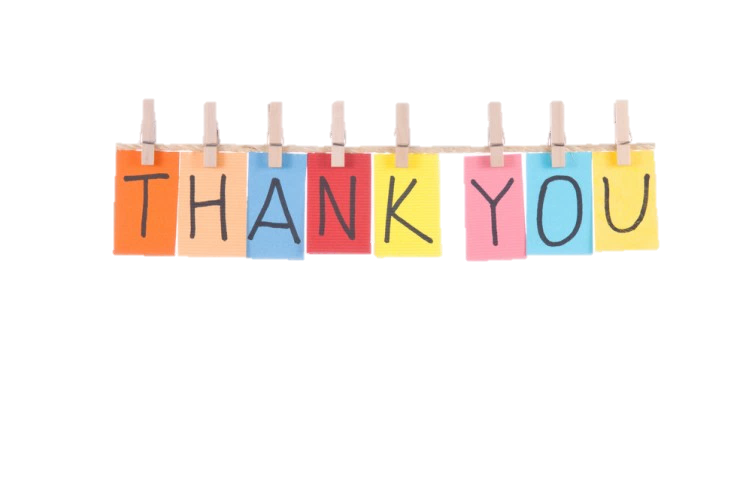 For more information on training Common Core 3.0 contact your regional training academy or visit the CalSWEC website @ calswec.berkeley.edu
[Speaker Notes: For more information on training Common Core 3.0 contact your regional training academy or visit the CalSWEC website @ calswec.berkeley.edu 

Common Core 3.0 overview materials, curricula, field activities and trainer development information can be found on this page.]